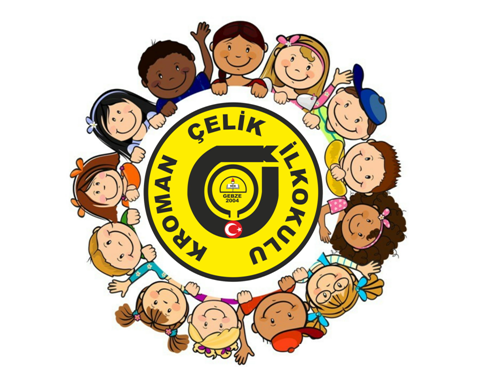 EĞLENEREK OYNUYORUZ PROJESİ
EKİM, 2019
PROJENİN AMAÇLARI
Projenin genel amacı, öğrencilerin boş zamanlarını oyun oynayarak geçirmelerini sağlamaktır.
Proje kapsamında 3 Taş, 9 Taş ve 12 Taş Oyunları belirlenmiştir. 
			Bu oyunların seçilmesiyle, öğrencilerin düşünme kabiliyetlerinin gelişmesi, stratejik düşünmeyi öğrenmeleri, dikkati yoğunlaştırma becerisi kazanmaları, özgüven kazanmaları ve sosyal gelişimlerinin desteklenmesi amaçlanmıştır.
PROJENİN HEDEF KİTLESİ
Kocaeli ili Gebze ilçesi tüm resmi ilkokul öğrencileri.
PROJEYE KATILACAK OKULLAR
1. AYŞE SIDIKA ALIŞAN İLKOKULU
2. ATATÜRK İLKOKULU
3. CUMHURİYET İLKOKULU*
4. 50. YIL CHRYSLER İLKOKULU
5. EŞREFBEY İLKOKULU
6. FEVZİ ÇAKMAK İLKOKULU
7. GEBZE EĞİTİM VAKFI İLKOKULU*
8. GEBZE EMLAK KONUTLARI İLKOKULU
9. HÜRRİYET İLKOKULU*
10. İL GENEL MECLİSİ İLKOKULU
11. MEHMET AKİF ERSOY İLKOKULU
12. MEHMET ALP TİRYAKİOĞLU İLKOKULU 
13. MUSTAFA PAŞA İLKOKULU*
14. MUTLUKENT İLKOKULU
15. ORHANGAZİ İLKOKULU
16. SULTAN AYHAN  İLKOKULU
17. ŞEHİT İLKER AĞÇAY İLKOKULU
18. TAVŞANLI İLKOKULU
19. ÜLKEM İLKOKULU
20. YAHYA KEMAL BEYATLI İLKOKULU
21. ZAFER İLKOKULU
PROJE KOMİSYONU
Müdür Yardımcısı:	Hülya ÇINAR	
Psikolojik Danışman:	Tülay ÇETİN			
Psikolojik Danışman:	Hande YAMAN SAĞDIÇOĞLU	
1.Sınıflar:		Bahadır KETENCİ 		
2.Sınıflar:		Mehmet Şah POLAT
3.Sınıflar:		Yücel ARAÇ
4.Sınıflar: 		 Nilgün MERİÇ
TURNUVA TARİHLERİ
25 MART 2020 ÇARŞAMBA
ÇEYREK VE YARI FİNALLER
SAAT: 09:30-11:30               1.VE 2. SINIFLAR
SAAT: 11:30-13:30               3. VE 4. SINIFLAR

FİNALLER
SAAT: 14:00     1.2.3.4. SINIFLARIN FİNALLERİ
UYGULAMA ADIMLARI
Turnuvaya katılacak öğrenciler koordinatör öğretmenleriyle birlikte turnuva saatinden yarım saat önce turnuva alanında bulunacaklardır. 
SAAT: 09:00            1. VE 2. SINIFLAR
SAAT: 11:00              3. VE 4. SINIFLAR
KONFERANS SALONU
***Oyunlar başladıktan sonra 5 dakika içinde masada yerini almayan okul hükmen mağlup sayılır*** 
2. Turnuvaya öğrencilerle birlikte koordinatör öğretmen ve okul idarecileri katılabilir.
3. Turnuvaların oynanacağı salona sadece turnuvaya katılacak asil öğrencilerle(Yedek öğrenciler turnuvaya getirilmeyecek),koordinatör öğretmenleri alınacaktır. Sessizliğin sağlanması ve öğrencilerin dikkatlerinin dağılmaması için misafir izleyici alınmayacaktır. (Öğrencilerin ilk salona gelişleri veli eşliğinde değil, öğretmen eşliğinde olacaktır.)

4. Turnuvaya katılacak öğrencilerin isimlerinde sonradan değişiklik yapılmayacaktır. Yedek öğrencilerin katılması durumu söz konusu olursa en geç 23 Mart 2020 Pazartesi günü yarışma komisyonuna bildirilecektir. (Acil durumlar hariç)
5. Turnuva oynanırken her öğrencinin koordinatör öğretmeni masanın yanında öğrenciyi gözlemek için bulunabilir.

6. Turnuva sırasında fotoğraf ve video çekimi yapılmayacaktır. Turnuva öncesinde ve sonrasında görevli tarafından çekilecek fotoğraflar okul web sitesinde yayınlanacaktır.
7. Turnuva süresince jüri üyeleri tarafından her oyun kamerayla kaydedilecektir.
8. Turnuvalarla ilgili her türlü itiraz, Jüri Komisyonu’ na yazılı olarak yapılacaktır. Jüri Komisyonu’ nun vereceği kararlar kesindir.
9. Oyun esnasında istisnai bir durum halinde Jüri Komisyonunun vereceği karar geçerli olacaktır.
HAKEMLER
Oyun oynanan her masada bir hakem ve bir yardımcı hakem görevli olacaklardır.
HAKEMLER
Bahadır KETENCİ –Melike TAŞKAYA
Mehmet Şah POLAT- Zeynep KOCABAŞ
Yücel ARAÇ – Meral ATİLLA
Zekeriya ALIŞKAN-Kenan MARAP
ÜÇ TAŞ OYUN KURALLARI
*Üç taş zeka oyunu 2 kişi ile oynanır.*Oyuncular oyuna kura ile başlarlar. 
	*İlk seti kazanan oyuncu ikinci sete başlama hakkını alır. Set berabere biterse tekrar kura çekilir.*Kura sonunda kazanan oyuncu ilk taşı koyarak oyuna başlar. Sonra rakibi bir taş koyar. *Her iki oyuncunun elindeki 3 taş bitinceye kadar sırası ile taşları oyun tahtası üzerine koyarlar. 
	*Oyunculardan biri yatay ya da dikey olarak taşlarını üçlü yapmışsa (per) oyunu kazanır.
*Oyuncular ellerindeki 3 taşı da oyun alanına bırakmadan oyun alanındaki hiçbir taşı oynatamazlar. Yani hamle yapamazlar.*Oyuncular dokundukları taşı oynamak zorundadırlar.
	*Oyuncular aynı hamleyi en fazla üç kez yapabilirler.
	*Her oyuncu 1 dakika içerisinde hamle yapmak zorundadır.
	* Hamle yapamayacak şekilde taşları sıkışan oyuncu oyunu kaybeder.
	*Oyun üç set olarak oynanır. İki seti alan oyunu kazanır.
	*Oyun süresi en fazla 7 dakikadır. 7 dakika sonunda oyun bitmemişse beraberlik olur.
	* Üç sette de beraberlik olursa kazanan kura ile belirlenir.
DOKUZ TAŞ OYUN KURALLARI
*Dokuz taş oyunu 2 kişi ile oynanır.
*Oyuncular oyuna kura ile başlarlar.
*İlk seti kazanan oyuncu ikinci sete başlama hakkını alır. Set berabere biterse tekrar kura çekilir.
*Kura sonunda kazanan oyuncu ilk taşı koyarak oyuna başlar. Sonra rakibi bir taş koyar.
* Her iki oyuncunun elindeki 9 taş bitinceye kadar sırası ile taşları oyun tahtası üzerine koyarlar. 
*Bu esnada oyunculardan biri yatay ya da dikey olarak taşlarını üçlü yapmışsa (per) rakibinin bir taşını alır.
* Rakibin üçlü peri varsa üçlü bozulmaz. Üçlü olmayanlardan birini alır. Ancak üçlü perlerin dışında başka taş yoksa üçlüyü bozarak bir taş alır. 
*Oyuncular ellerindeki 9 taşı da oyun alanına bırakmadan oyun alanındaki hiçbir taşı oynatamazlar. Yani hamle yapamazlar.
*Oyuncular dokundukları taşı oynamak zorundadırlar.
Oyuncular yaptıkları üçlüleri ileri – geri yaparak rakibin taşını yiyebilirler.
	Önemli: (Taşı, rakibinin taşını her hamlede yediği sürece oynatabilirler. Rakibinin taşını yiyemiyorsa, aynı hamleyi en fazla üç kez oynayabilirler.)
*Oyun süresi en fazla 10 dakikadır. 10 dakika sonunda oyun bitmemişse oyun tahtası üzerindeki taşlar sayılır. Tahta üzerinde taş sayısı fazla olan oyuncu maçı kazanır. Oyun tahtası üzerindeki taşlar eşitse oyun yeniden başlatılır. İlk taş alan oyuncu maçı kazanmış olur. Eğer taş yeme olayı gerçekleşmemiş ise 5 dakika sonunda kazanan kura ile belirlenir.
*Oyuncular, taşlarını zıplatamazlar. Ancak oyun tahtasında üç taşı kalan oyuncu taşlarını istediği gibi hareket ettirebilir. Yani en yakınındaki nokta ile en uzağındaki nokta arasında istediği bir noktaya taşını koyabilir. 
*Oyun normal devam ediyorsa oyunu 2 taşı kalan oyuncu kaybetmiş sayılır.
*Hamle yapamayacak şekilde taşları sıkışmış olan, yani hiçbir taşını hareket ettiremeyen oyuncu oyunu kaybeder.
*Her oyuncu 1 dakika içerisinde hamle yapmak zorundadır.
*Oyun üç set olarak oynanır. İki seti alan oyunu kazanır.
12 TAŞ OYUN KURALLARI
*Oniki taş oyunu 2 kişi ile oynanır.
*Oyuncular oyuna kura ile başlarlar.
*İlk seti kazanan oyuncu ikinci sete başlama hakkını alır. Set berabere biterse tekrar kura çekilir.
*Kura sonunda kazanan oyuncu ilk taşı koyarak oyuna başlar. Sonra rakibi bir taş koyar.
* Her iki oyuncunun elindeki 12 taş bitinceye kadar sırası ile taşları oyun tahtası üzerine koyarlar.
*Bu esnada oyunculardan biri yatay, dikey yada çapraz olarak taşlarını üçlü yapmışsa (per) rakibinin bir taşını alır.
* Rakibin üçlü peri varsa üçlü bozulmaz. Üçlü olmayanlardan birini alır. Ancak üçlü perlerin dışında başka taş yoksa üçlüyü bozarak bir taş alır.
*Oyuncular ellerindeki 12 taşı oyun alanına bırakmadan oyun alanındaki hiçbir taşı oynatamazlar. Yani hamle yapamazlar.
*Oyuncular dokundukları taşı oynamak zorundadırlar.
* Oyuncular yaptıkları üçlüleri ileri – geri yaparak rakibin taşını yiyebilirler.
	Önemli: (Taşı, rakibinin taşını her hamlede yediği sürece oynatabilirler. Rakibinin taşını yiyemiyorsa, aynı hamleyi en fazla üç kez oynayabilirler.)
*Oyun süresi en fazla 10 dakikadır. 10 dakika sonunda oyun bitmemişse oyun tahtası üzerindeki taşlar sayılır. Tahta üzerinde taş sayısı fazla olan oyuncu maçı kazanır. Oyun tahtası üzerindeki taşlar eşitse oyun yeniden başlatılır. İlk taş alan oyuncu maçı kazanmış olur. Eğer taş yeme olayı gerçekleşmemiş ise 5 dakika sonunda kazanan kura ile belirlenir.
*Oyuncular, taşlarını zıplatamazlar. Ancak oyun tahtasında üç taşı kalan oyuncu taşlarını istediği gibi hareket ettirebilir. Yani en yakınındaki nokta ile en uzağındaki nokta arasında istediği bir noktaya taşını koyabilir. 
*Oyun normal devam ediyorsa oyunu 2 taşı kalan oyuncu kaybetmiş sayılır.
*Hamle yapamayacak şekilde taşları sıkışmış olan, yani hiçbir taşını hareket ettiremeyen oyuncu oyunu kaybeder.
*Her oyuncu 1 dakika içerisinde hamle yapmak zorundadır.
*Oyun üç set olarak oynanır. İki seti alan oyunu kazanır.
FİNAL OYUNLARI
Final oyunları beş set üzerinden oynanır. Üç seti alan oyunu kazanır.
ÖDÜLLER
Turnuvaya katılan her okula “Katılım Belgesi” ve her öğrenciye madalya verilecektir.
	Her sınıf seviyesinin 1. ve 2. olan okullarına kupa verilecektir.
	Her sınıf seviyesinin 1. ve 2. olan öğrencilere hediye verilecektir. 
	Ödüller,  tamamlanan oyunların sonunda verilecektir.
1. SINIFLAR FİKSTÜRÜ
A1-A3	A2-A4	
B1-B3	B2-B4	
C1-C3		C2 (KURAYLA ÇIKACAK)
D1-D3	D2 (KURAYLA ÇIKACAK) 	
		
YARI FİNAL:   A&B		C&D
2. SINIFLAR FİKSTÜRÜ
A1-A3	A2-A4	A5 (KURAYLA ÇIKAR)
B1-B3	B2-B4	B5 (KURAYLA ÇIKAR)
C1-C3	C2-C4
D1-D3	D2-D4				
YARI FİNAL:	A&B		C&D
3. SINIFLAR FİKSTÜRÜ
A1-A3	A2-A4	A5 (KURAYLA ÇIKAR)
B1-B3	B2-B4	B5 (KURAYLA ÇIKAR)
C1-C3	C2-C4	C5 (KURAYLA ÇIKAR)
D1-D3	D2-D4				
YARI FİNAL:	A&B		C&D
4. SINIFLAR FİKSTÜRÜ
A1-A3	A2-A4	 A5 (KURAYLA ÇIKAR)
B1-B3	B2-B4	 B5 (KURAYLA ÇIKAR)
C1-C3		C2-C4	 	 C5 (KURAYLA ÇIKAR)
D1-D3	D2-D4				
YARI FİNAL:	A&B		C&D